Help support the cost of this vital ministry and be part of transforming the lives of prisoners, patients, carers and emergency workers.
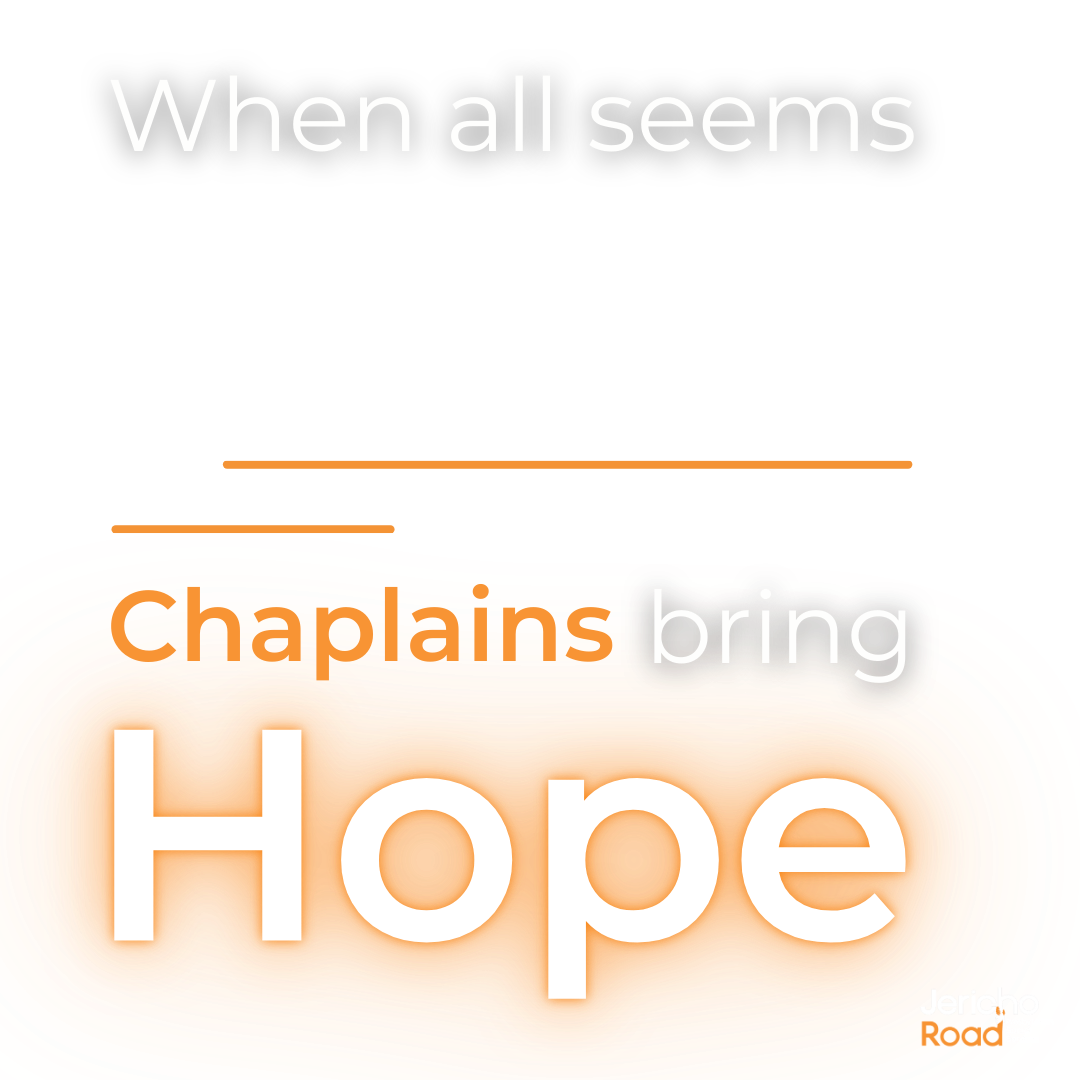 DONATE TODAY
jerichoroad.org.au/appeal